State of the Industry 2017-2018
Alles doen om de herwonnen groei te ondersteunen
State of the Industry 2017-2018
Stand van zaken en cijfers
Hoeveel mensen werken in de technologische industrie in België?
Tewerkstelling Q4 2016
1ste helft 2017: de activiteit trekt aan
Bron: Prodcom, BTW, berekeningen Agoria
1ste helft 2017: groei in alle sectoren
Voor het eerst sinds jaren groeit het marktaandeel van de Belgische technologische industrie
Sedert de zomer 2015 zien we, voor het eerst sinds vele jaren, een licht herstel van het marktaandeel van onze sectoren binnen de Europese Unie.
Bron: Eurostat, EU trade
State of the Industry 2017-2018
Vooruitzichten: verdere groei, meer jobs en investeringen
De technologische industrie blijft op het groeipad
State of the Industry 2017-2018
Investeringen
Investeringen in de technologische industrie
Materiële en immateriële investeringen excl. R&D
Bron: BTW; 2017 enquête NBB-Agoria ; 2018 Agoria
Investeringen in de technologische industrie
Materiële en immateriële investeringen excl. R&D
Bron: BTW; 2017 enquête NBB-Agoria ; 2018 Agoria
State of the Industry 2017-2018
Taxshift en indexsprong doen tewerkstelling opveren
Werkgelegenheid : netto bijna 10.000 extra jobs tussen 2016 en 2018
1ste kwartaal 2017: +2.500 jobs, voornamelijk in ICT-diensten

Rest van 2017: netto creatie van 1000 jobs per kwartaal

 Caterpillar indirecte impact: 3.200 afvloeiingen

 Eind 2017: 2.300 jobs meer dan eind 2016

2018: +3.600, de activiteitsgroei stabiliseert, de industriële werkgelegenheid en ICT-diensten blijven verder toenemen

Zonder de indexsprong en de taxshift zou onze industrie jaarlijks 4.000 jobs per jaar zijn blijven verliezen.
Bron: RSZ, 2017-18, Agoria
Kleine percentages, grote gevolgen
[Speaker Notes: Part salariale reste élevée p/r 2008]
Loonaandeel daalt, werkgelegenheid in de lift
State of the Industry 2017-2018
Vennootschapsbelasting: Keep it simple!
Fiscaliteit: verhoging van de effectieve belastingdruk op de winst
mediaan
Excess profit ruling
De notionele interestaftrek daalt door de lage rentevoeten
Verhoging verworpen uitgaven
Invraagstelling van sommige aftrekken door OESO, EU,…?
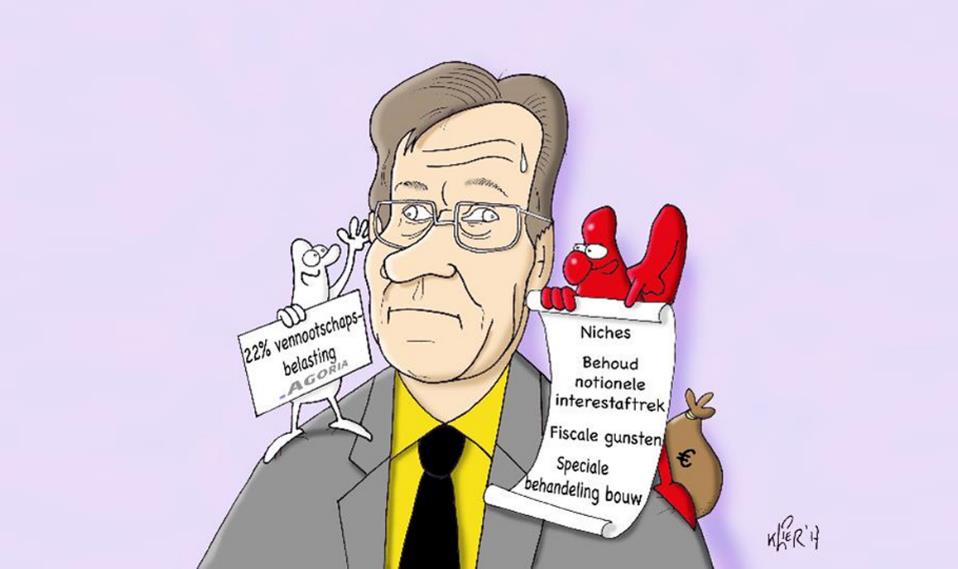 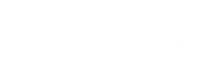 18
State of the Industry 2017-2018
Als de overheidsuitgaven stijgen, wordt de fiscale druk een bedreiging
Overheidsuitgaven (nog) niet onder controle
Van 166 mia euro (48,2% BBP) naar 227 mia euro (53,7% BBP) in 10 jaar.
Lichte relatieve daling van de uitgaven tussen 2014 en 2016


De overheidsuitgaven zijn in 10 jaar tijd met 36% gestegen, het BBP slechts met 22%.  Dat is niet langer houdbaar…. 

Vooral in de pensioenen, de gezondheidszorg en de ambtenarenlonen

Alleen de rentelasten en de werkloosheidsuitkeringen blijven onder controle.
Overheidsuitgaven stijgen sneller dan BBP
Onze voorstellen om de uitgaven te verminderen
Investeren in de digitale transformatie van de administratie (cfr industrie en diensten)
Hervorming van de ambtenarenpensioenen
Overstap naar generische medicijnen in de gezondheidszorg  
Aansporende activering van werkzoekenden
Samenvatting
Stabiele groei: van 2,5% naar 3% van de activiteit in 2017 en 2018…
Meer jobs: bijna 10.000 extra jobs tussen 2016 en eind 2018
Toename van de investeringen
Toename van de export: de marktaandelen worden opnieuw langzaam aan groter
Maar …
Er moet gemikt worden op een vennootschapsbelasting van 22% 
De schaarste aan arbeidskrachten wordt kritiek
De overheidsuitgaven hangen als een zwaard van Damocles boven de toekomst van onze economie
24